Personalized Federated Learning on Non-IID Data
Yutao Huang*, Lingyang Chu*, Zirui Zhou, Lanjun Wang, Jiangchuan Liu, Jian Pei and Yong Zhang 
（* : equal contribution）
Potential Applications of Federated Learning
Applications:
Collaborative Medical Diagnosis: collaboration between hospitals.
Collaborative Credit Score Evaluation: collaboration between banks.
Collaborative Targeted Advertisement: collaboration between retailers.
…….

Practical Issues: 
Data privacy: data owners do not want to share their private data with each other.
Non-IID data: different data distribution on different clients.
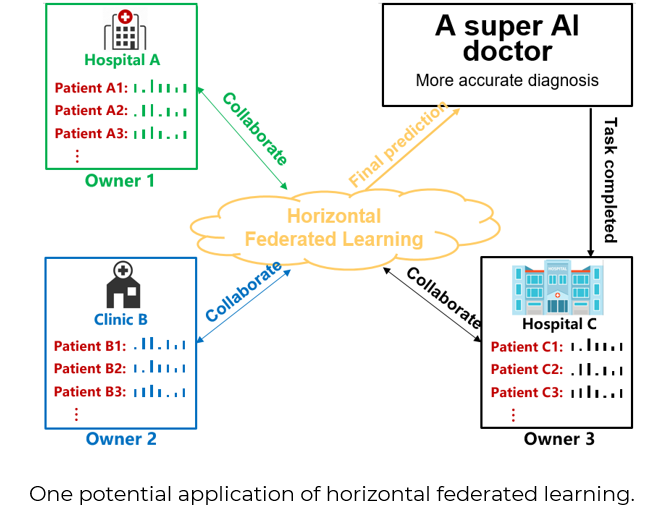 Client 1
Client 2
Client 3
Collaboration  More information   Better Models
Why Do We Need Personalized Federated Learning?
Challenges:
Data privacy is strictly required by many regulations such as GDPR if Europe and the Cyber Security Law of China. [1]
A single model cannot fit the different distributions of different clients well.
Not all collaborations are useful on non-IID data. Uniform collaboration among all clients easily collapses.
Goal:
Protected data privacy: no infringement on data privacy.
Personalized models: personalize models for different clients to produce a better model for every client.
Customized collaboration: encourage useful collaborations and depress harmful collaborations.
Related Works
Two Versions of Federated Learning
Client 1
Client 1
Horizontal Federated Learning
Vertical Federated Learning
Features
Features
Horizontally partitioned data
Client 2
Client 2
Data Samples
Data Samples
Vertically partitioned data
Our work focuses on horizontal federated learning.
Problem Formulation
Model 1
Client 1
Fully Access
Optimization problem:
Collaboratively updated model 1
Data 1
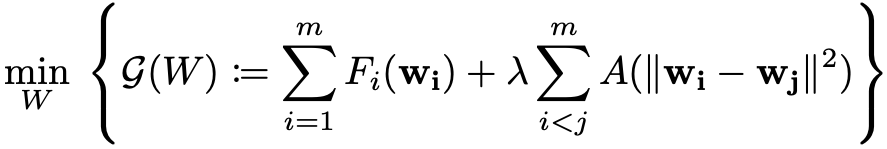 Locally updated model 2
Model 2
Client 2
Fully Access
Adaptive Group-wise collaboration
Collaboratively updated model 2
Data 2
Cloud
…
Client k
Fully Access
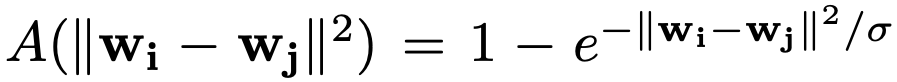 A Centralized Solution
Rewrite the optimization problem:
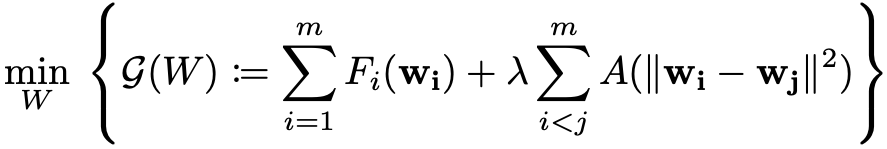 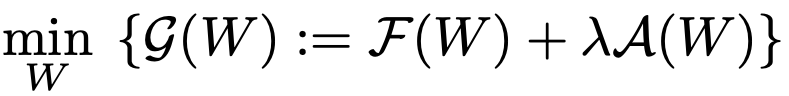 
Solve the optimization problem (Centralized version):
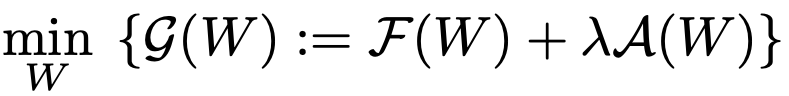 Step 2: optimize              by:
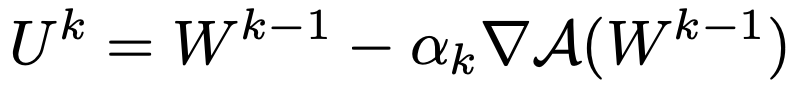 Does the centralized solution protect data privacy?
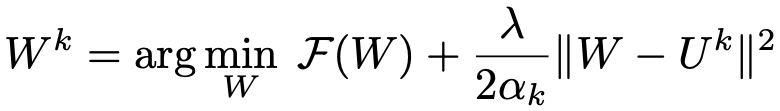 Step 3: optimize              by:
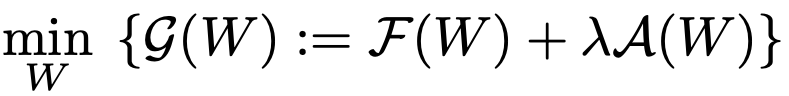 Iterate between step 2 and step 3 until convergence.
FedAMP: Our Federated Solution
Equivalent
Centralized
Federated
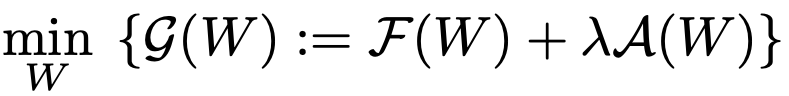 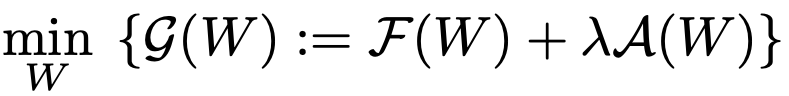 Objective:
Objective:
Step 2:
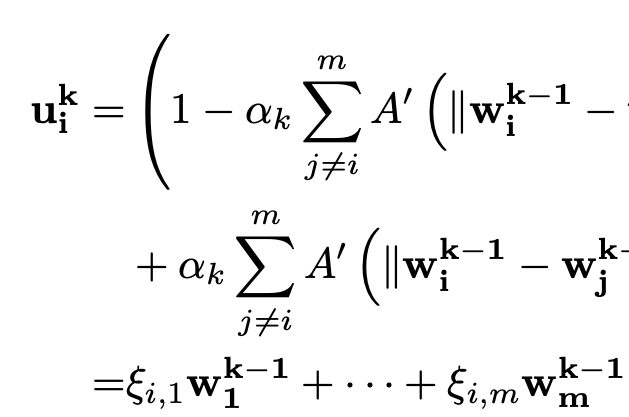 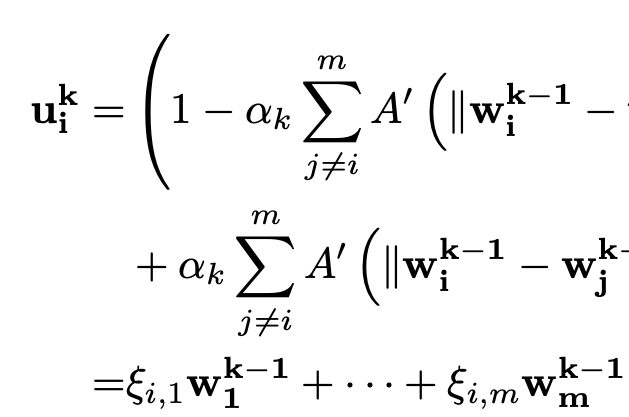 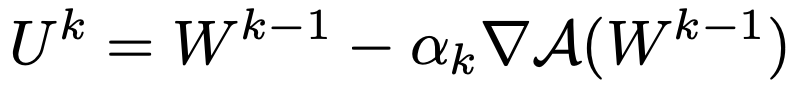 Step 2:
,
where
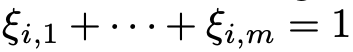 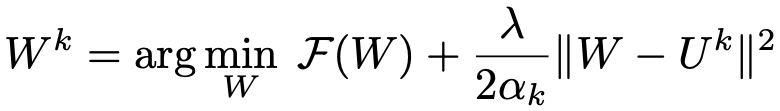 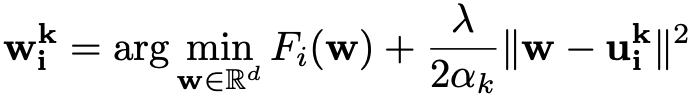 Step 3:
Step 3:
Does FedAMP protect data privacy?
NO, it infringes data privacy! 
Because it requires centralized data.
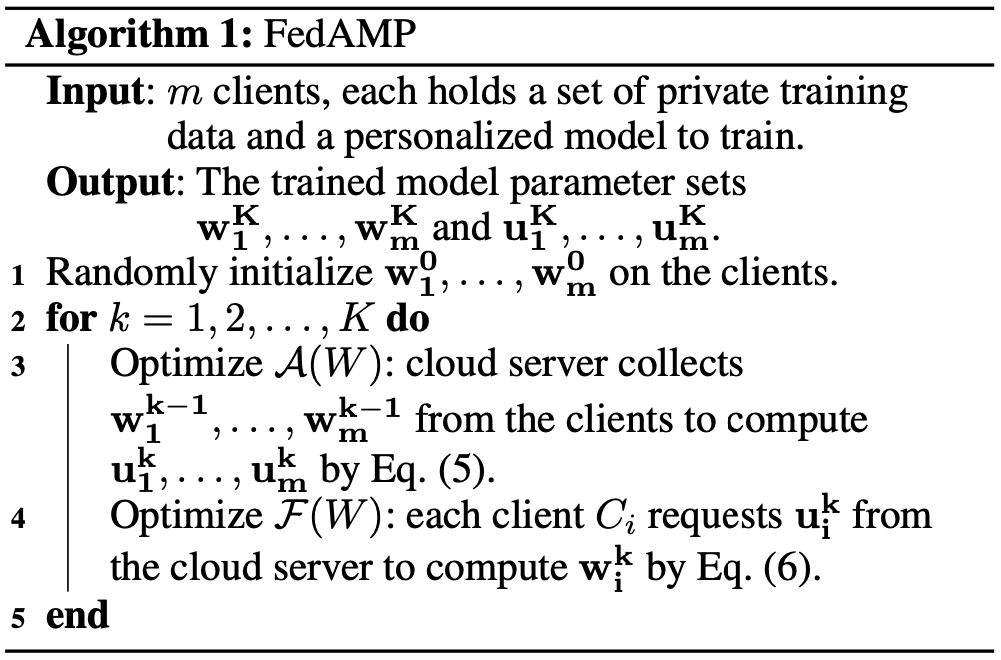 Does FedAMP Protect Data Privacy?
Step 1
Step 2
Step 3
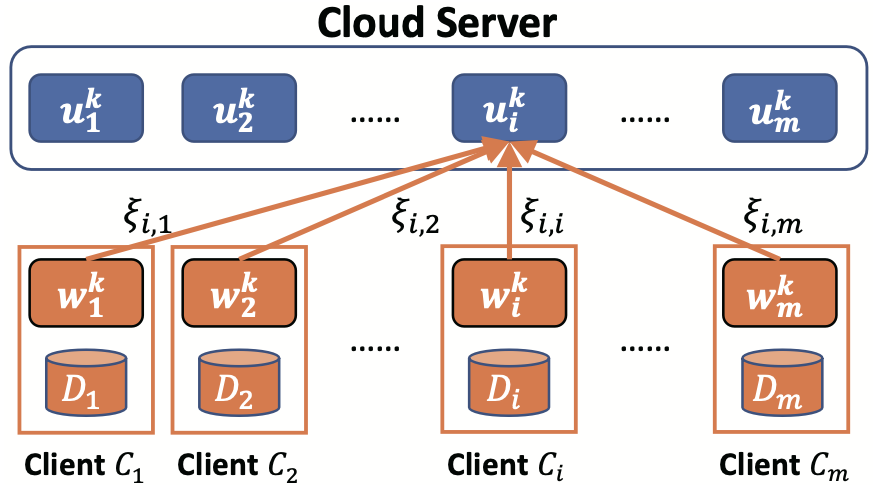 Does FedAMP Allow Model Personalization?
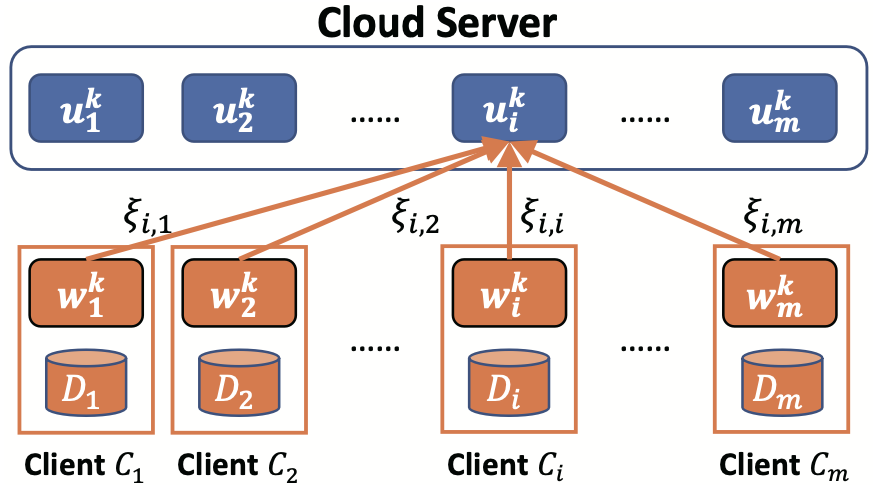 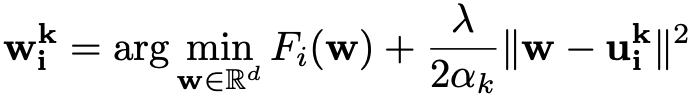 Every client has a unique model
Does FedAMP Induce Collaboration?
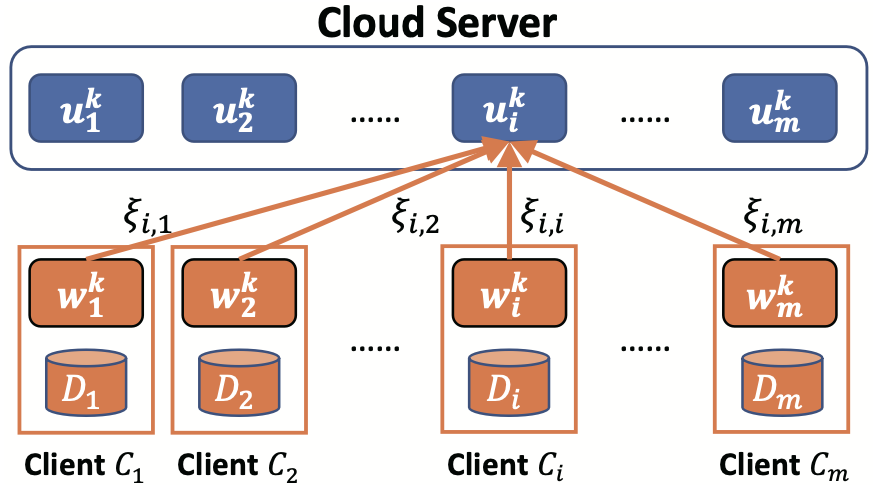 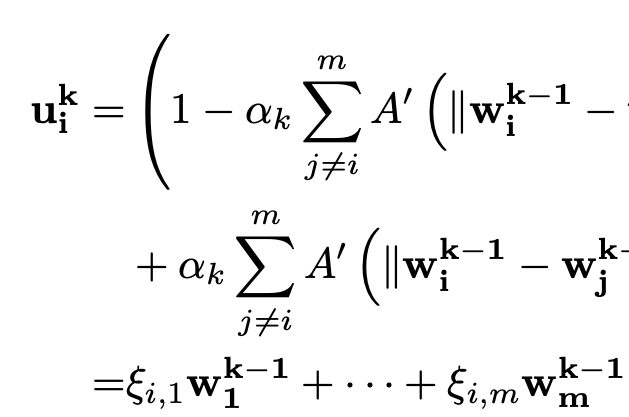 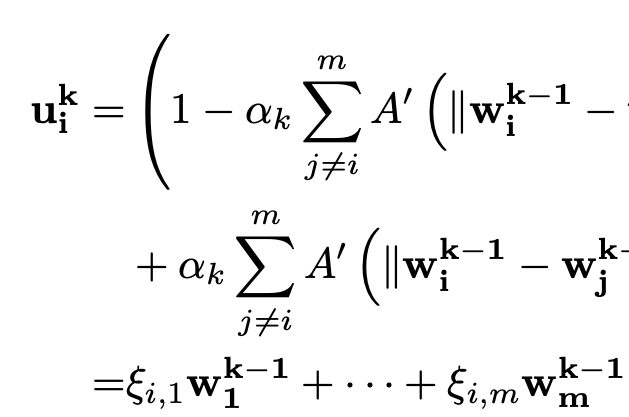 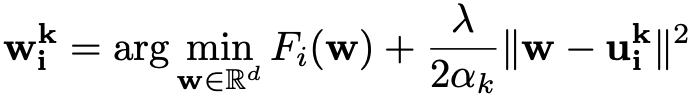 Who to collaborate more?
Who to collaborate less?
Adaptively Discover Useful Collaboration
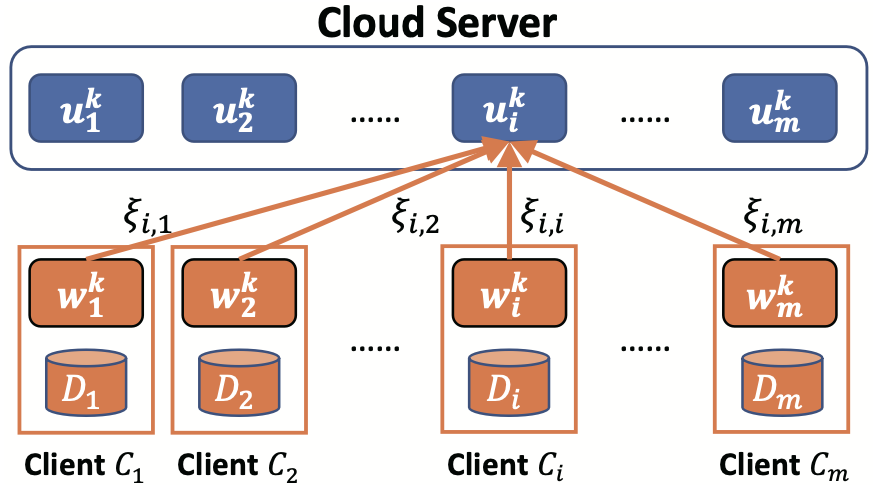 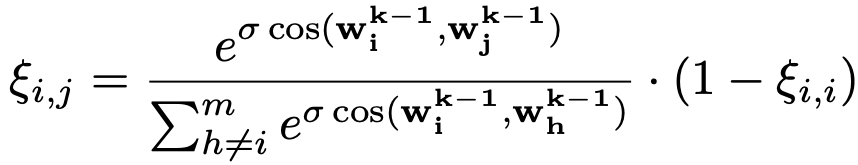 Attentive message passing (AMP):
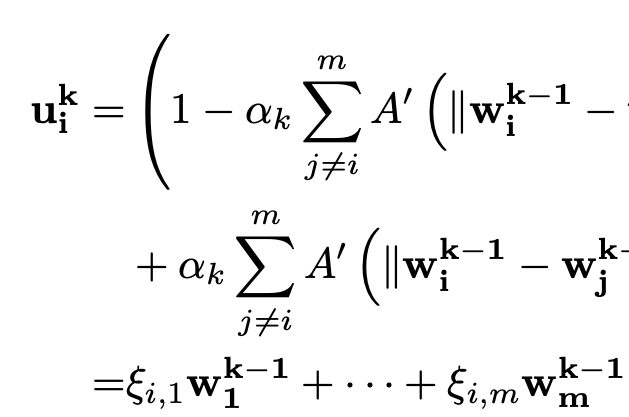 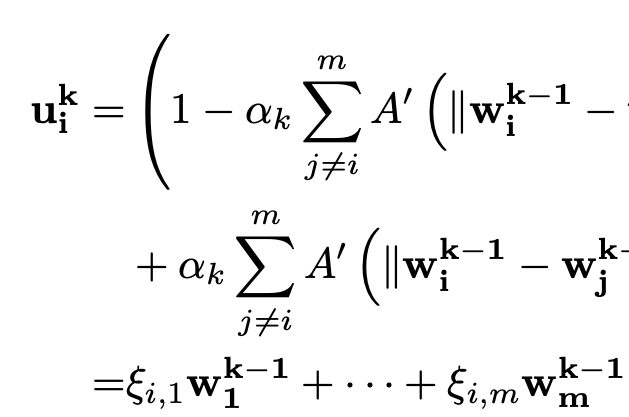 where
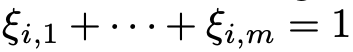 Insight: 
Clients with similar models contribute more to each other, because they tend to have similar data distributions.
Customized Collaboration of FedAMP
Recall that
,
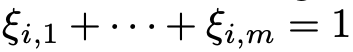 and
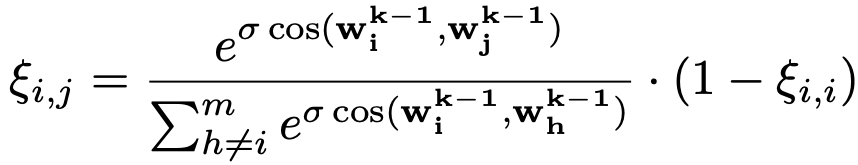 distributes the message weights in a non-linear manner.
Customized Collaboration:
Encourage useful collaborations: similar models become more similar and collaborate even more. 

Reduce harmful collaborations: dissimilar models become more dissimilar and collaborate even less.
Current iteration
After a few iterations
A Sample of Experiment Results
More experimental results are provided in the full version of our AAAI 2021 paper.
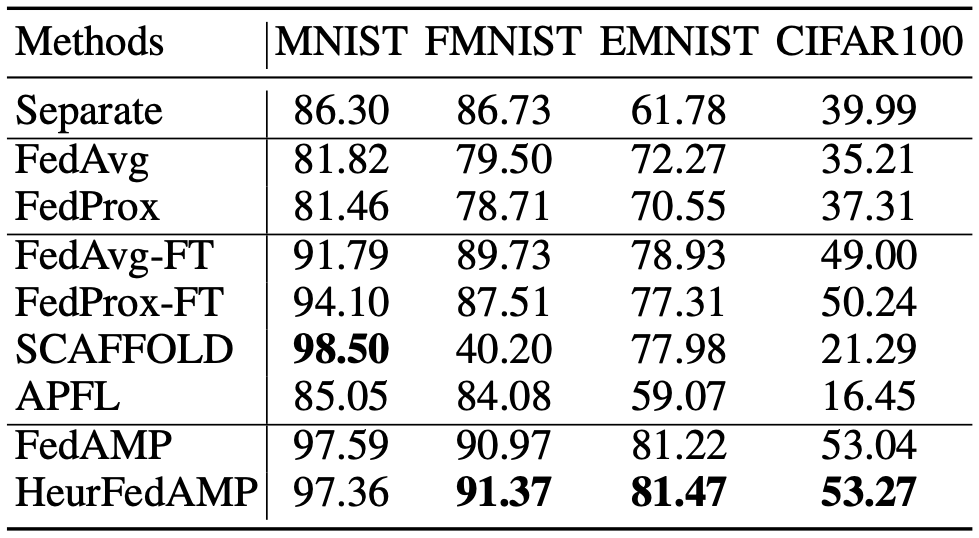 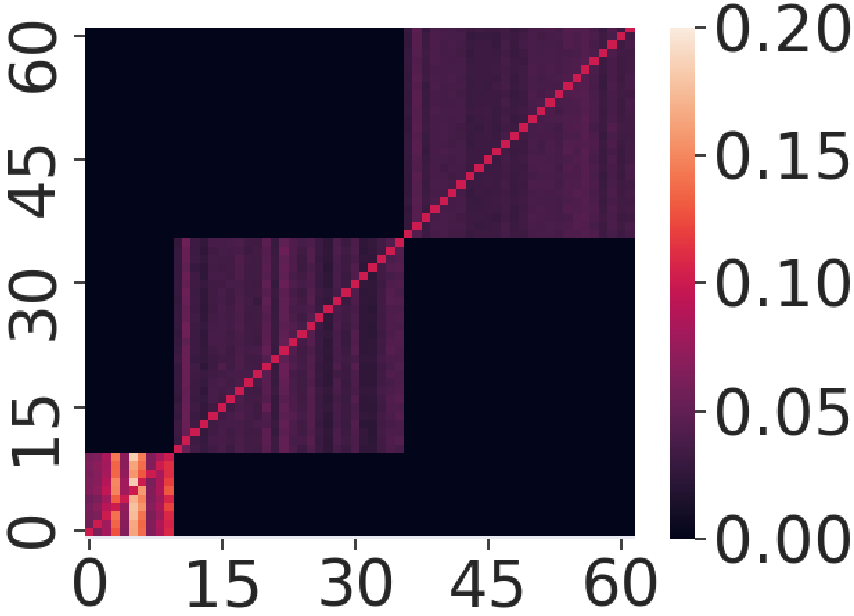 Our methods
Collaboration strength between clients discovered by FedAMP
The outstanding performance of FedAMP and HeurFedAMP
HeurFedAMP is a simplified heuristic version of FedAMP. 
We cannot prove the convergence of HeurFedAMP, but it is much simpler to implement and achieves better performance.
Data setting: there are three groups of clients; clients in the same group have similar data distribution.
FedAMP accurately identifies the three groups of clients.
References
[1] Qiang Yang, Yang Liu, Tianjian Chen and Yongxin Tong. Federated machine learning: Concept and applications[J]. ACM Transactions on Intelligent Systems and Technology (TIST), 2019, 10(2): 12.

[2] McMahan, H. Brendan, Eider Moore, Daniel Ramage, and Seth Hampson. "Communication-efficient learning of deep networks from decentralized data." AISTATS (2017).

[3] Li, Tian, Anit Kumar Sahu, Manzil Zaheer, Maziar Sanjabi, Ameet Talwalkar, and Virginia Smith. "Federated optimization in heterogeneous networks." SysML 2020.

[4] Smith, Virginia, Chao-Kai Chiang, Maziar Sanjabi, and Ameet S. Talwalkar. "Federated multi-task learning." In Advances in Neural Information Processing Systems (NeurIPS), pp. 4424-4434. 2017.
ThanksQ & A